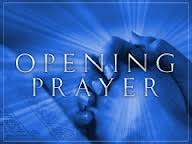 The Living Sacrifice
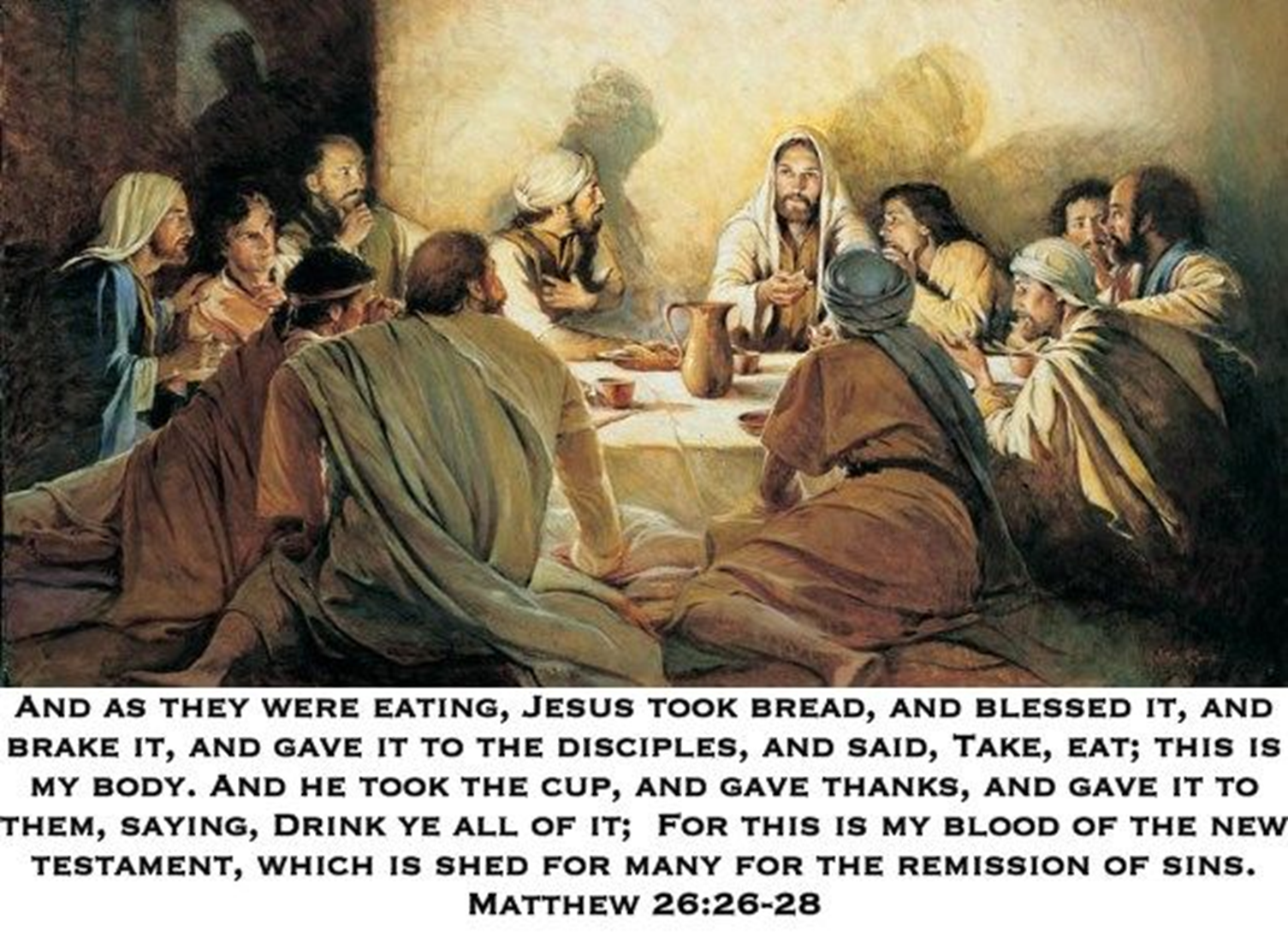 Jesus’ workers continue to do this in memory of Him
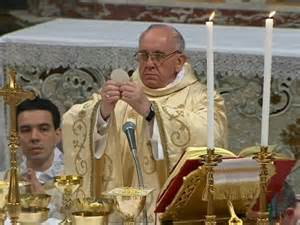 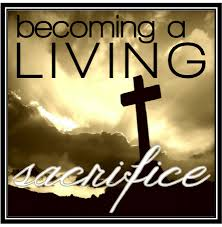 [Speaker Notes: Jesus gave his life for us on the cross and became a living sacrifice for our sins and rose again from the dead.]
Reasons for the Eucharist
For us to have an acceptable sacrifice to offer continually to God our Father.
For us to have eternal life
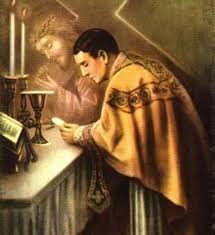 What do you see in the image?
Priest is Jesus at the altar.
A Memorial
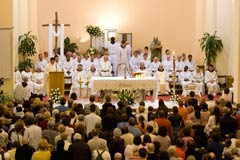 [Speaker Notes: The Holy Mass is a memorial for us to call to mind Jesus death for us.]
Resurrection of Jesus
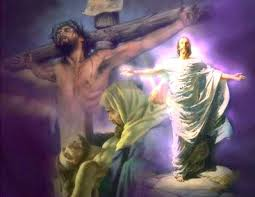 Death 
of Jesus
The Chief Priest celebrating Mass is the Risen Christ who is present in the Eucharist.
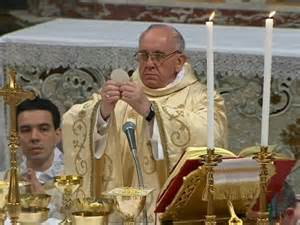 The Holy Mass is a Perfect Prayer
4 Ends of the Holy Mass
1.   It is an act of Supreme Worship; it is Christs greatest gift to us – People with nothing to offer have been given a sacrifice of infinite value.
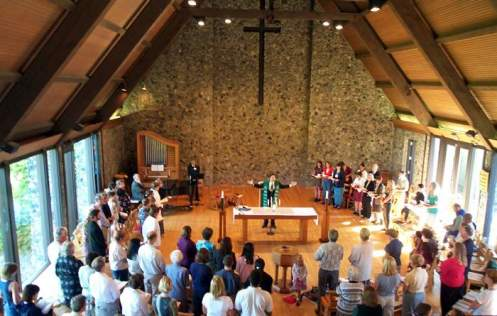 4 Ends of the Holy Mass
3.   The Mass is a means of making satisfaction for our sins. We pray, “Lamb of God, you take away the sins of the world, Have mercy on us. Lam of God, you take away the sins of the world, have mercy on us, Lamb of God, you take away the sins of the world, Grant us Peace.”
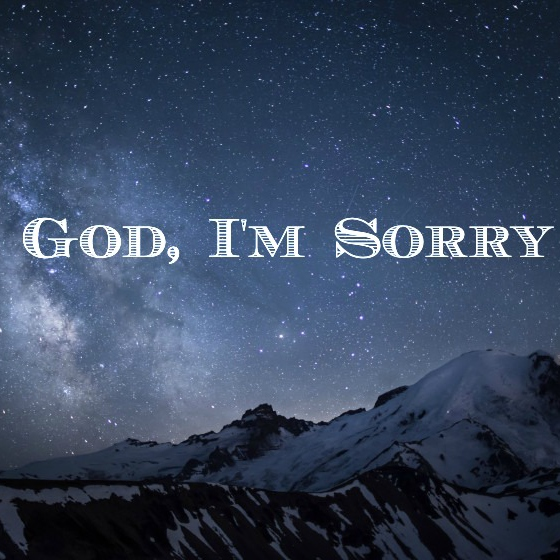 4 Ends of the Holy Mass
2.   The Mass is a prayer of thanksgiving; “Eucharist” actually means “Thanks Giving” – We have so many gifts that we need to give thanks to God for – our lives and everything connected to it. And we Thank God for Jesus.
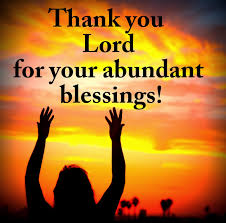 4 Ends of the Holy Mass
4.   The Mass is the greatest means of Petitioning to the Father for graces for ourselves and others.
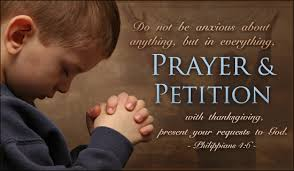 ACTS
ADORECONFESSTHANKSUPPLICATE
Jesus’ workers continue to do this in memory of Him
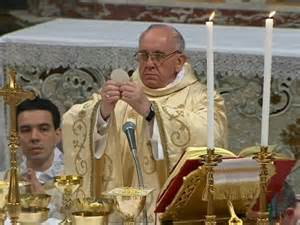 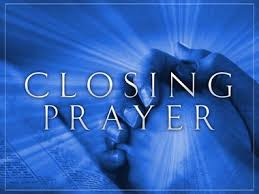